Цветик-семицветик
город
солнце
детство
море
морской    камешек
ветер
чайка
Герб Анапы
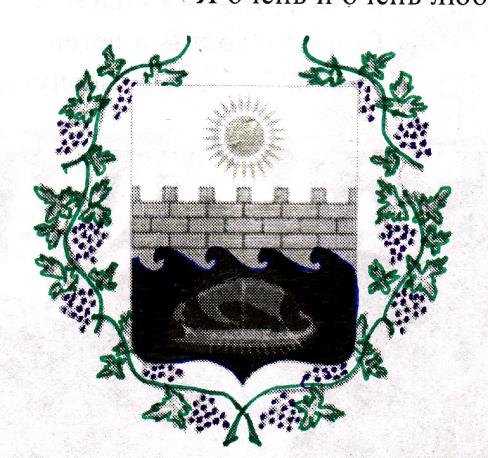 Но Анапа в России одна
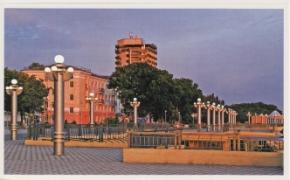 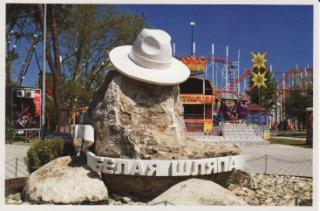 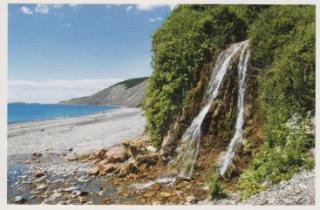 Узнай свой город.
Узнай свой город.
Узнай свой город.
Узнай свой город.
Узнай свой город.
Узнай свой город.
Легенды и мифы Древней Анапы
Анапа глазами детей
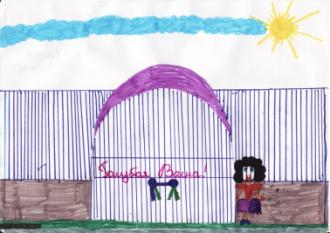 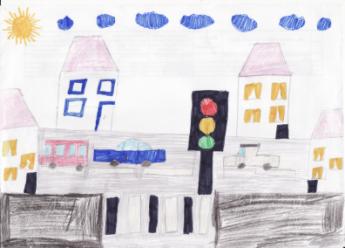 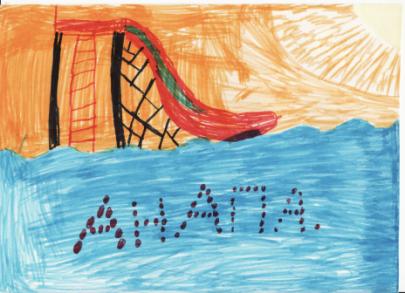 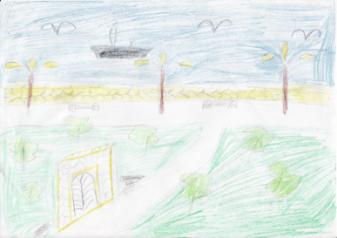 Анапа глазами детей
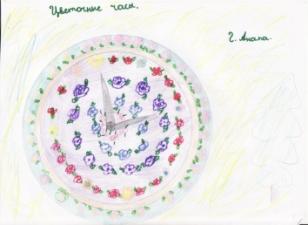 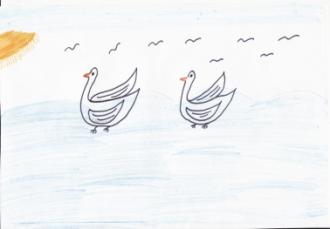 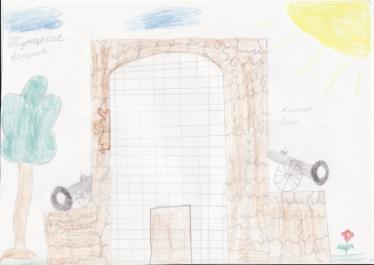 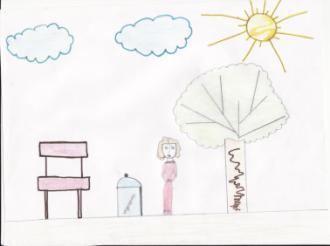 Анапа глазами детей
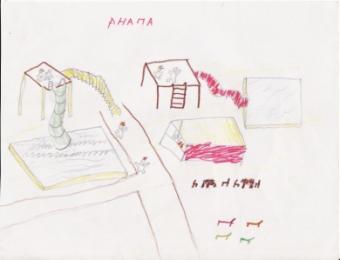 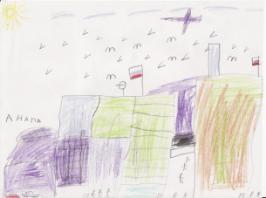 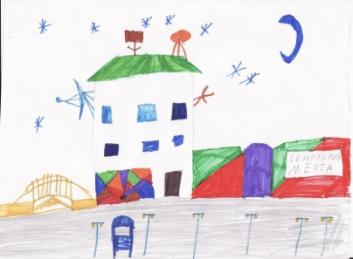 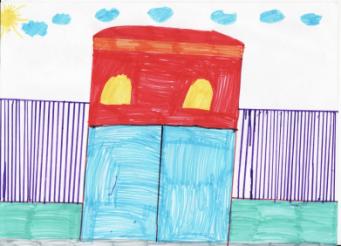